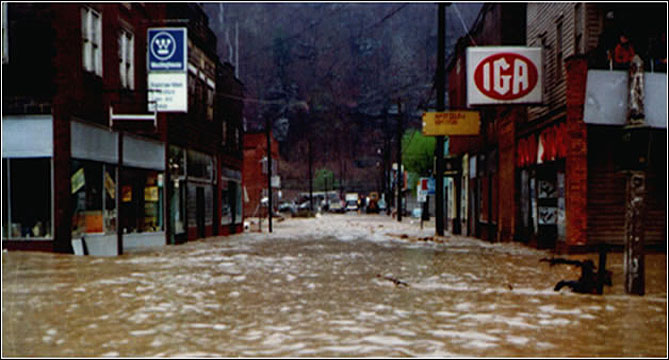 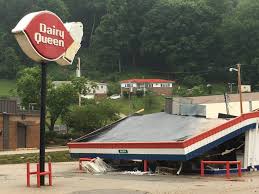 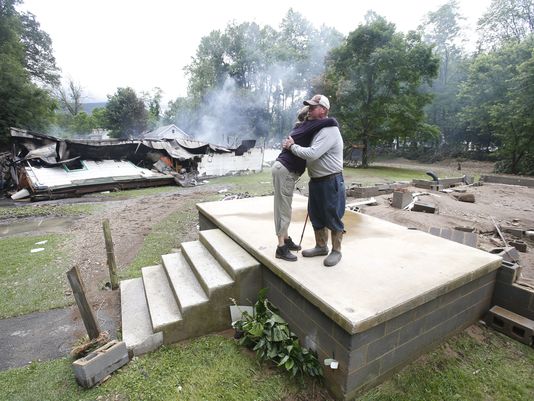 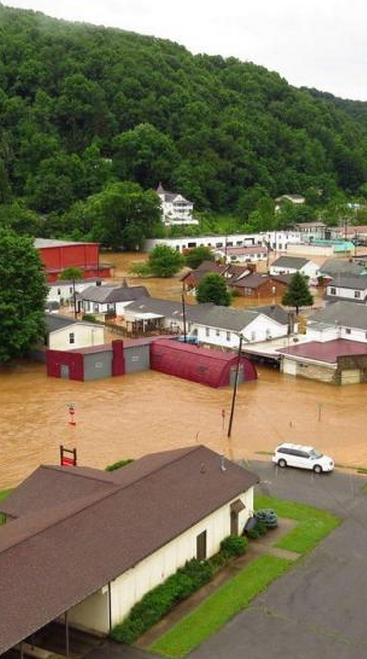 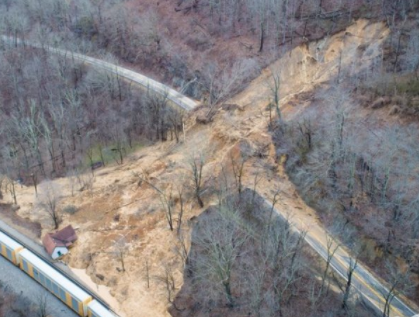 Climate Tools Overview and Panel – West Virginia
Kurt Donaldson
WV GIS Technical CenterWest Virginia UniversityJuly 28, 2022
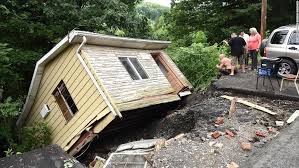 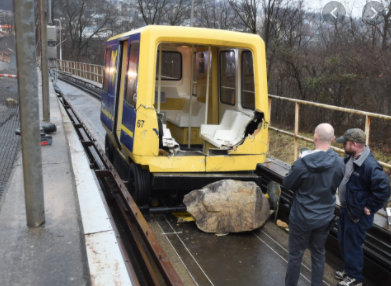 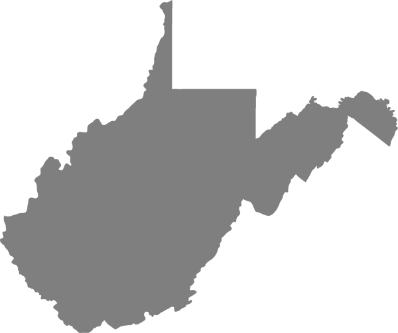 Climate Change Web Tools
Riverine Flood Hazard                        #1 hazard of State Hazard Mitigation Plan
Web Tools:  WV Flood Tool (www.mapwv.gov/flood) & WV Property Viewer
Current Focus:  1% Annual Chance (100-yr) flood event
Climate Change Models:  Incorporate higher flood depths (500-yr flood, BFE + 2’ & 3’, climate change models)
Risk Communications:  Show higher risks and various mitigation measures 
Estimate higher building damage losses due to climate change
Show 3D flood visualizations with climate change scenarios
New Structures: Build to higher freeboard standard to increase resiliency
Existing Structures: Identify building stock suitable for mitigation measures
Landslide Hazard                                  #2 hazard of State Hazard Mitigation Plan
Web Tools:  WV Landslide Tool (www.mapwv.gov/landslide) & WV Flood Tool
Current Focus:  Statewide Landslide Susceptibility Map 
Climate Change Models:  Incorporate rainfall intensity-duration thresholds
Risk Communications:  Predict when landslides may occur
Climate Scenario Damage Estimates
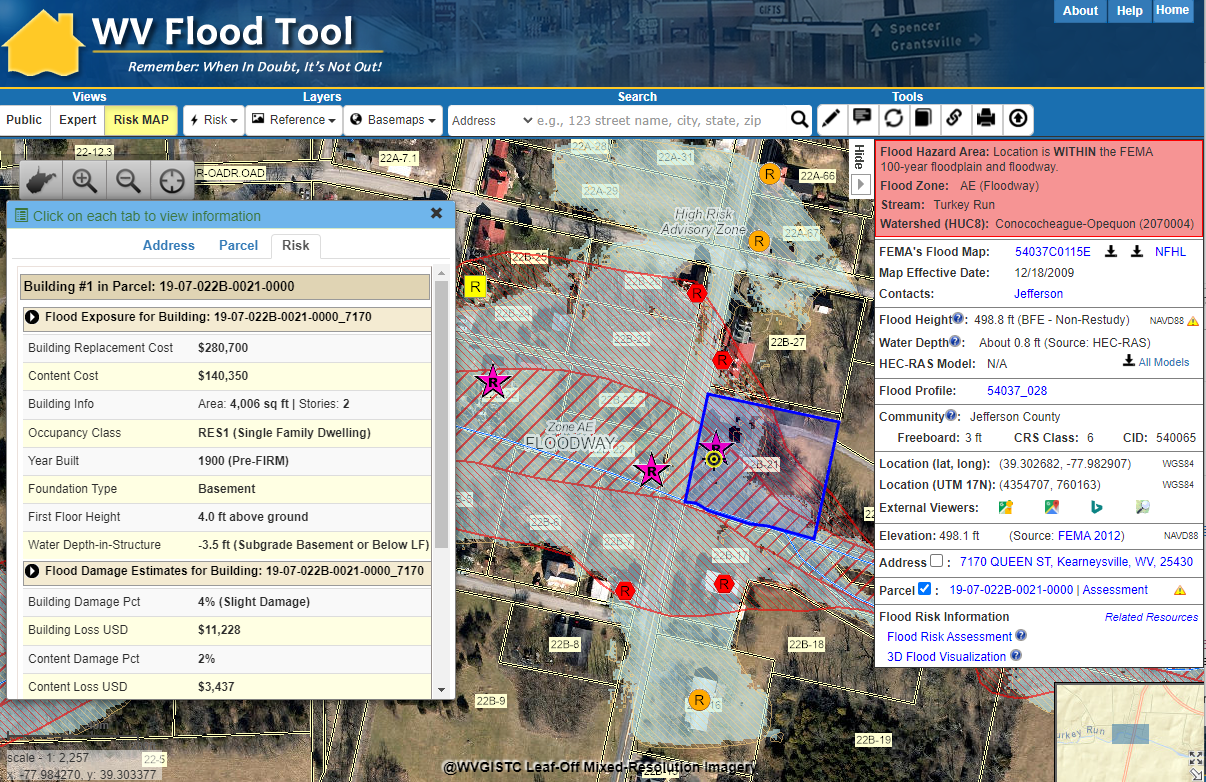 Building Loss Estimate (100-Yr)
Loss estimates for climate scenarios can be added
Flood Risk Assessment Building Link
Flood Risk Building Info
100-Yr Damage Loss Estimate
Concept Slide
RiskMAP View
https://www.mapwv.gov/flood/map/?v=1&pid=19-07-022B-0021-0000
Climate Change 3D Visualizations
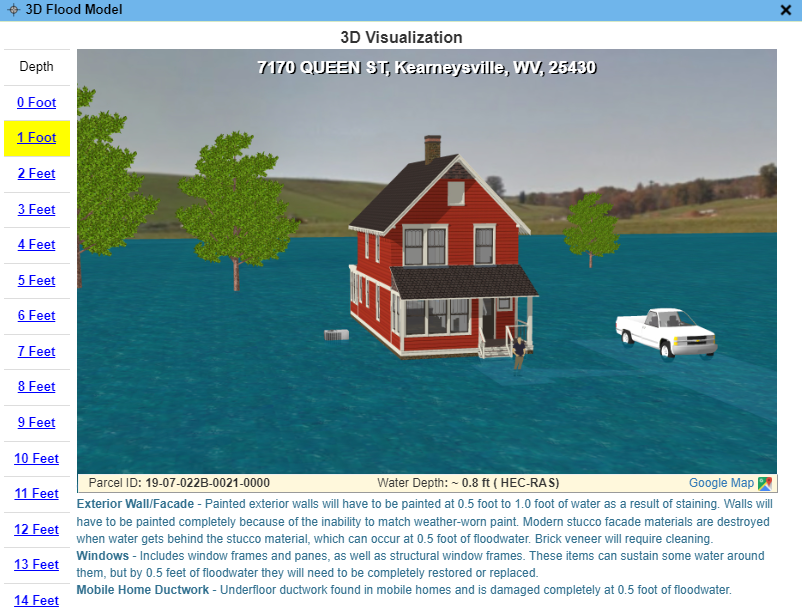 Flood Depth
Building ID: 19-07-022B-0021-0000_7170
FEMA 100-Yr
FEMA 500-Yr
2052 Climate Model
Add 3D Visualizations Depths for FEMA 500-Yr and 2052 Climate Model
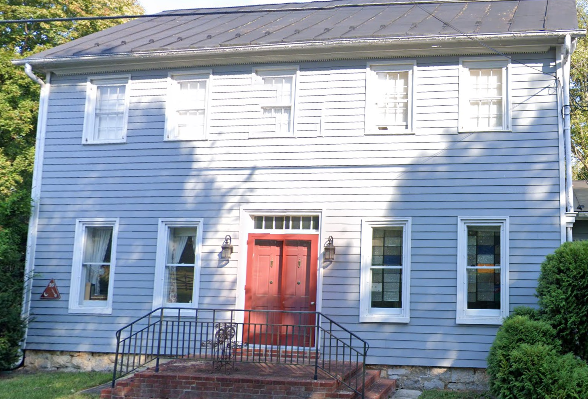 Concept Slide
Climate Change 3D Visualizations
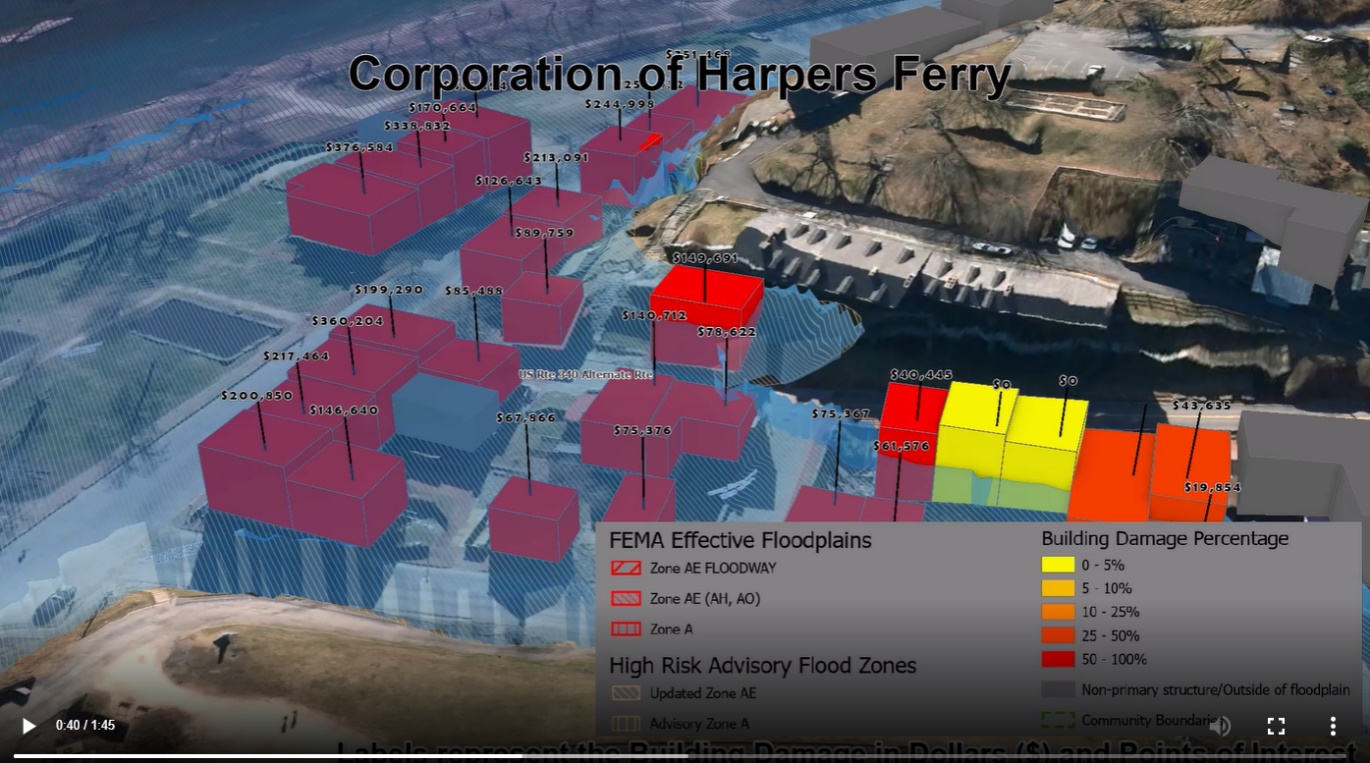 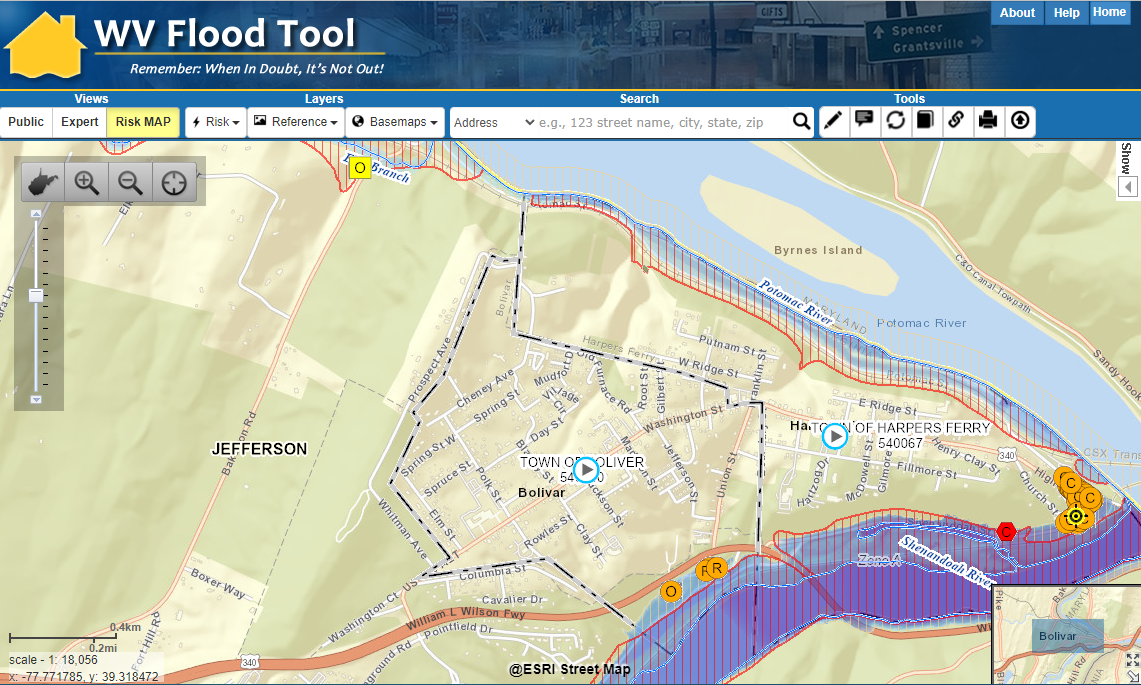 Baltimore Street, Martinsburg, WV
100-yr Flood Event
3D Movie Play Button
Add Climate Change Models for 3D Loss Estimates
Harpers Ferry
Build to Higher Standard (Freeboard)
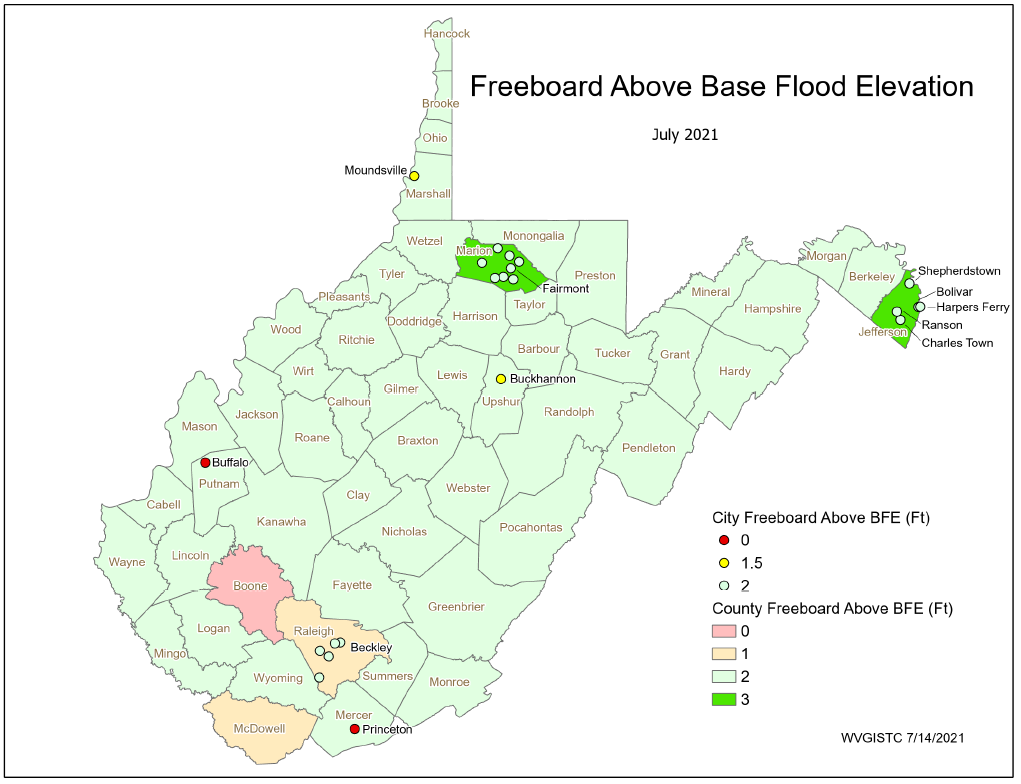 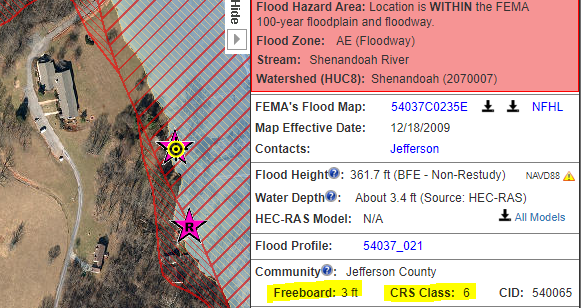 Jefferson County Unincorporated has a freeboard requirement of 3 feet and CRS Class 6 rating
Jefferson County
The WV Flood Tool’s query panel displays the community’s Freeboard and CRS Class

WV Flood Tool Map Link
Source Graphic
RISK COMMUNICATIONS
Build new structures to higher freeboard standard for changing climate conditions
Mitigate Existing Structures
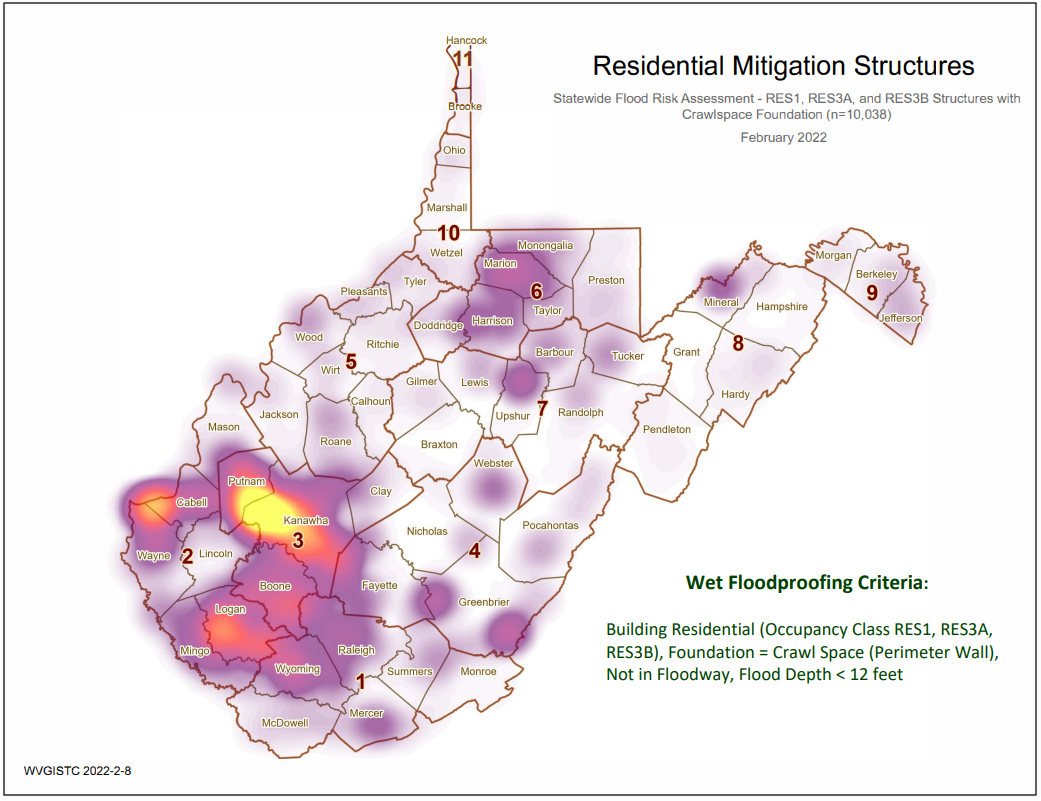 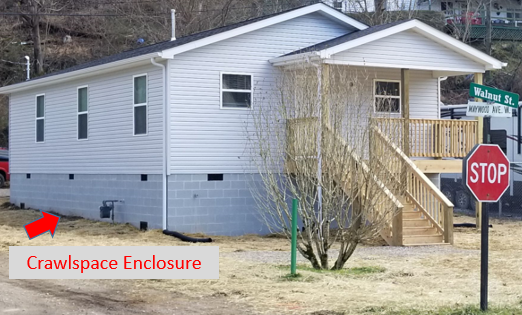 RISK COMMUNICATIONSTo increase resiliency to changing climate conditions, identify residential structures with crawl space foundations that could qualify for flood vents
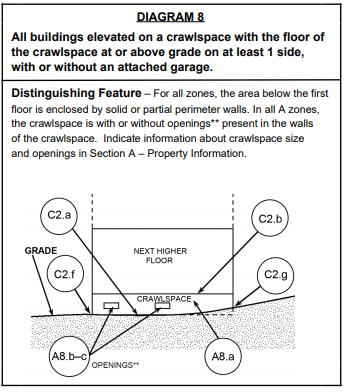 Source Graphic
Source:  Statewide Building-Level Risk Assessment
Landslide Hazard
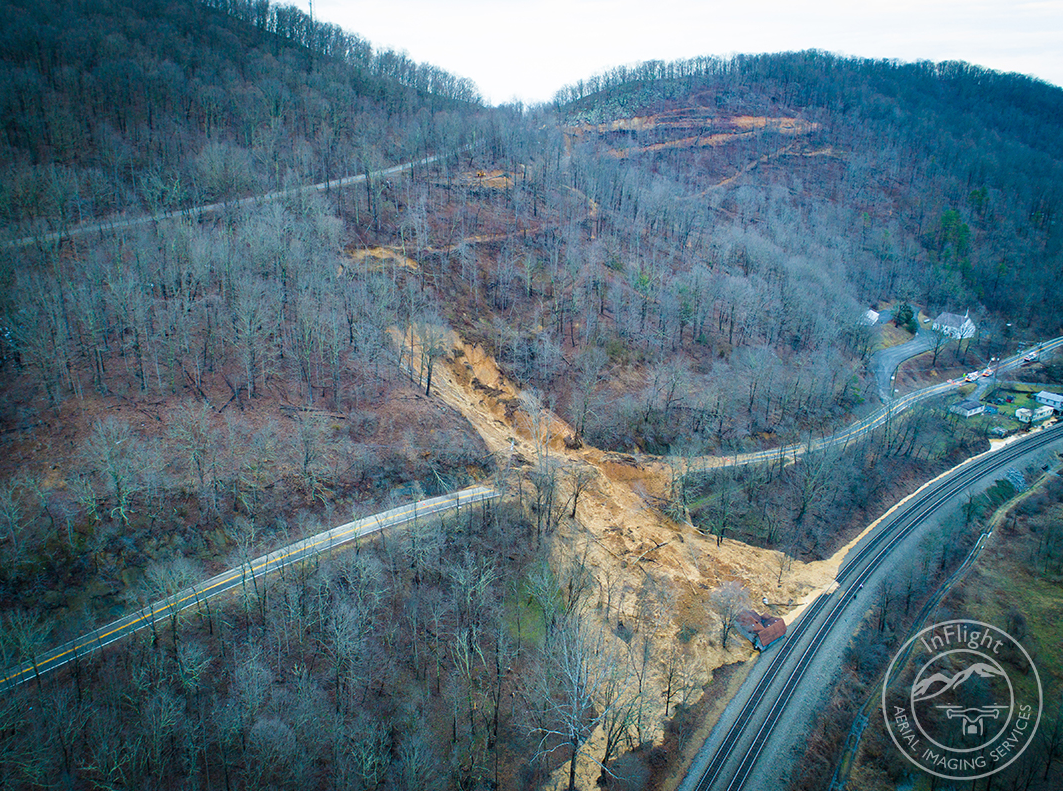 Landslide Incidents | Landslide Susceptibility | Landslide Methodology Scholarly Paper (2020)
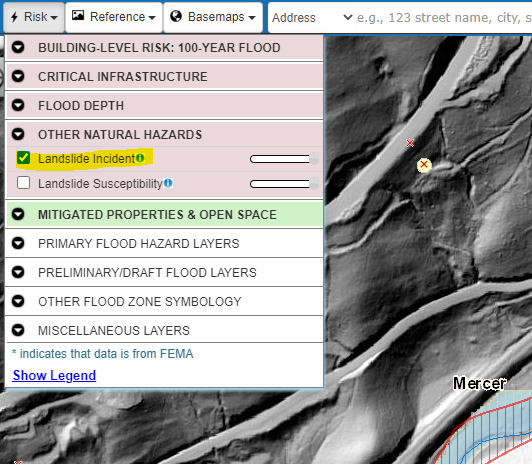 2019 Slide  Route 112
 near Ingleside, WV(Mercer County)
Landslide Web Map Link:    https://www.mapwv.gov/flood/map/?wkid=102100&x=-9034072&y=4480092&l=10&v=2
Landslide Susceptibility
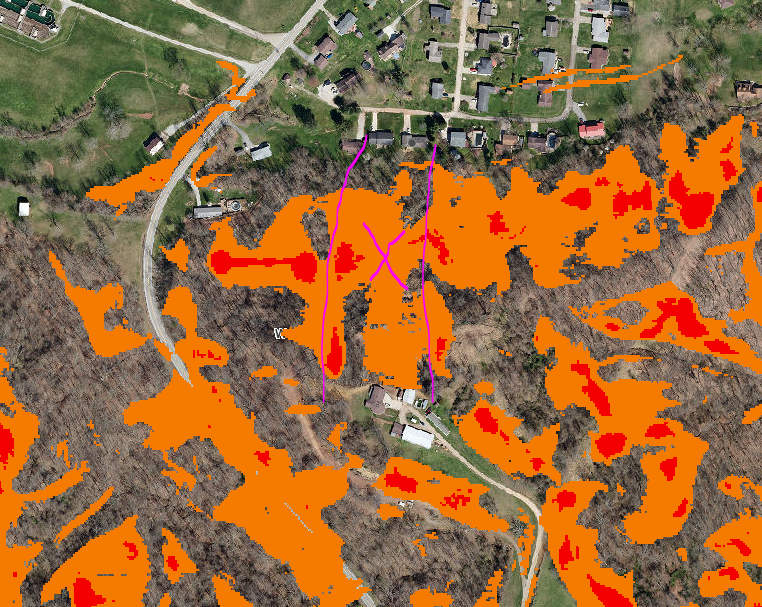 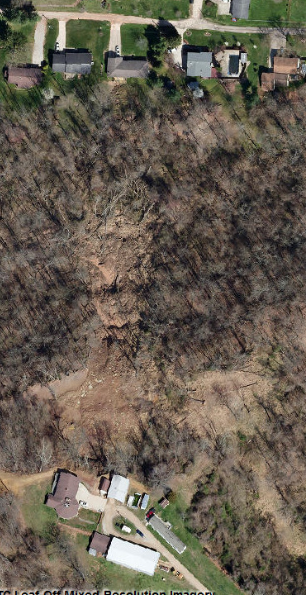 Web Map Link
Landslide Reports/ Maps
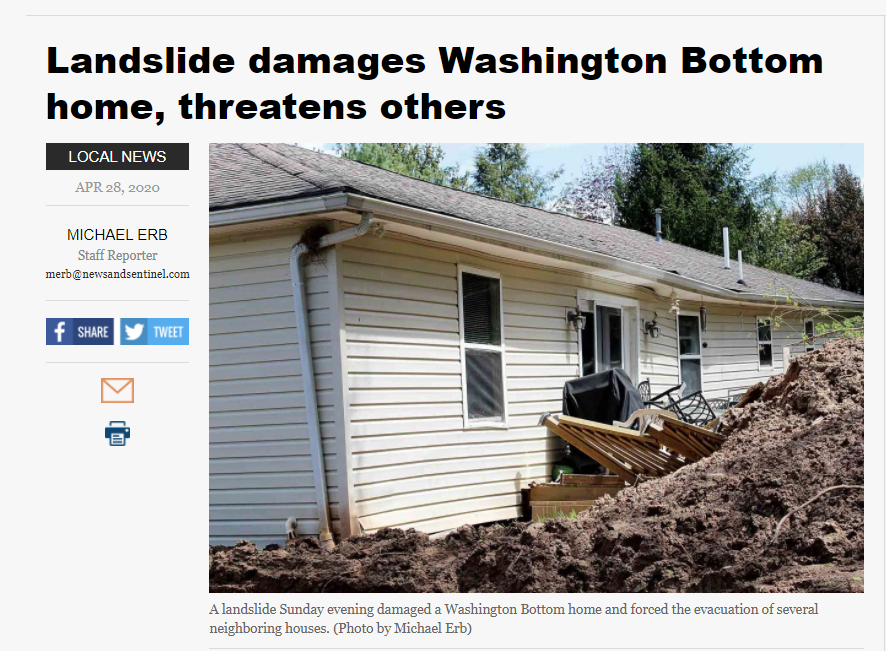 Impacted Home
Higher Risk
April 2020 Landslide

 Wood CountyImpacted home moved from foundation
Landslide Susceptibility Zone
Landslide Susceptibility
Spring 2020 Aerial Imagery
Landslides and Climate Change
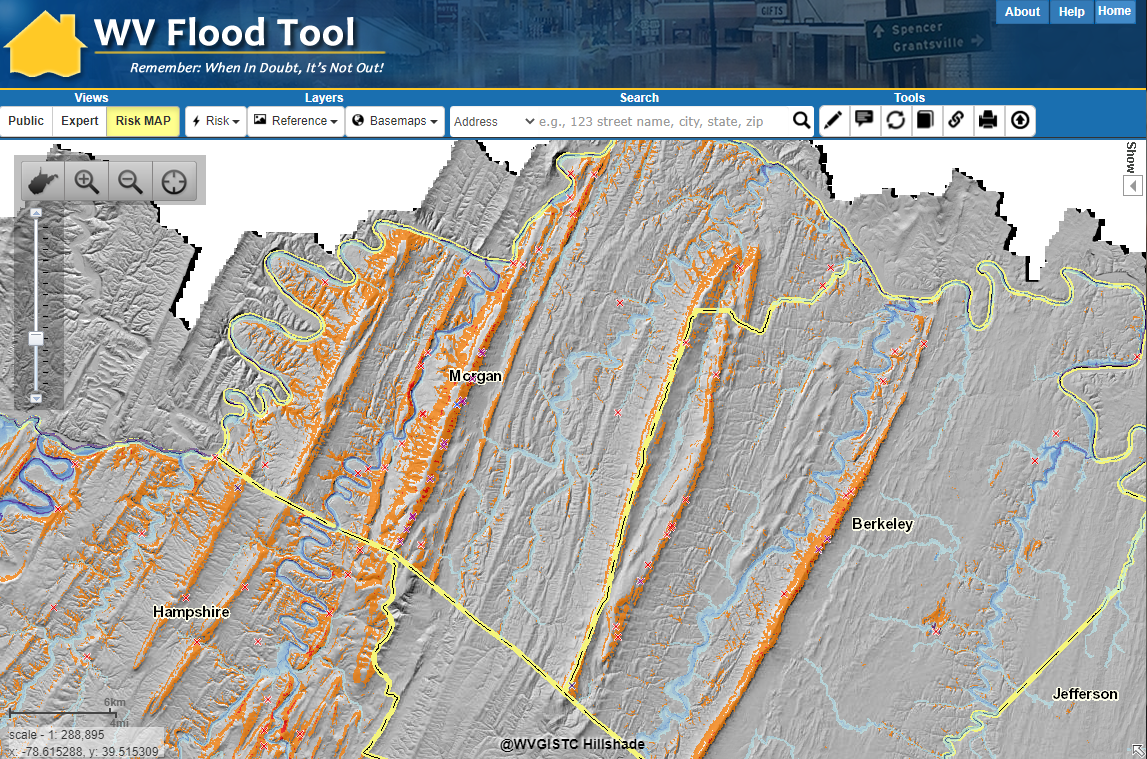 RISK COMMUNICATIONSFor landslide prone areas, predict when higher incidents of landslides may occur based on rain intensity-duration thresholds
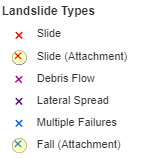 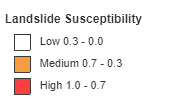 Incorporate Climate Change Data
https://www.mapwv.gov/flood/map/?wkid=102100&x=-8704711&y=4796138&l=4&v=2
Contact Information
WVU GIS Technical Center, West Virginia UniversityKurt Donaldson, Managerkurt.donaldson@mail.wvu.edu, phone: (304) 293-9467Maneesh Sharma, GIS Analyst
Maneesh.Sharma@mail.wvu.edu, phone (304) 293-9466
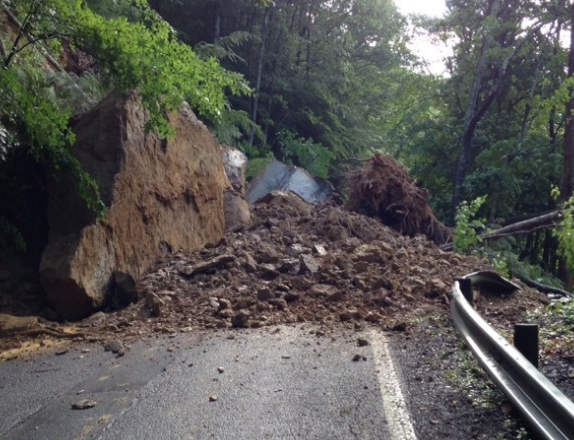 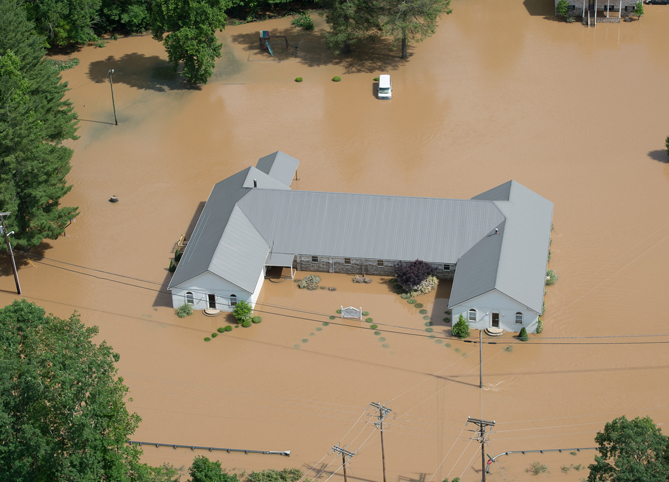 Flood Risk#1 WV Hazard
Landslide Risk#2 WV Hazard